Инвестиционный паспорт объекта________________________________________________________________________________________________________________________________________
НАИМЕНОВАНИЕ ОБЪЕКТА: Территория промышленной зоны
АДРЕС: г. Тирасполь, переулок Энергетиков, 1 р-н гаражного кооператива 4
Характеристика инвестиционной площадки
Местонахождение объекта
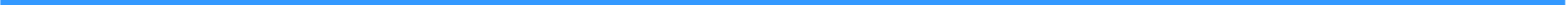 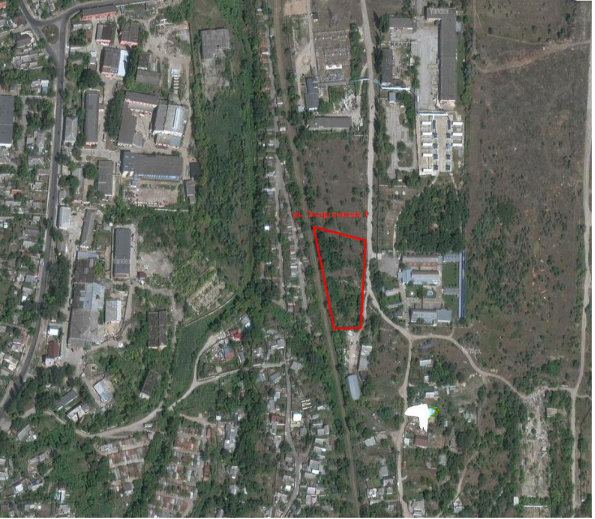 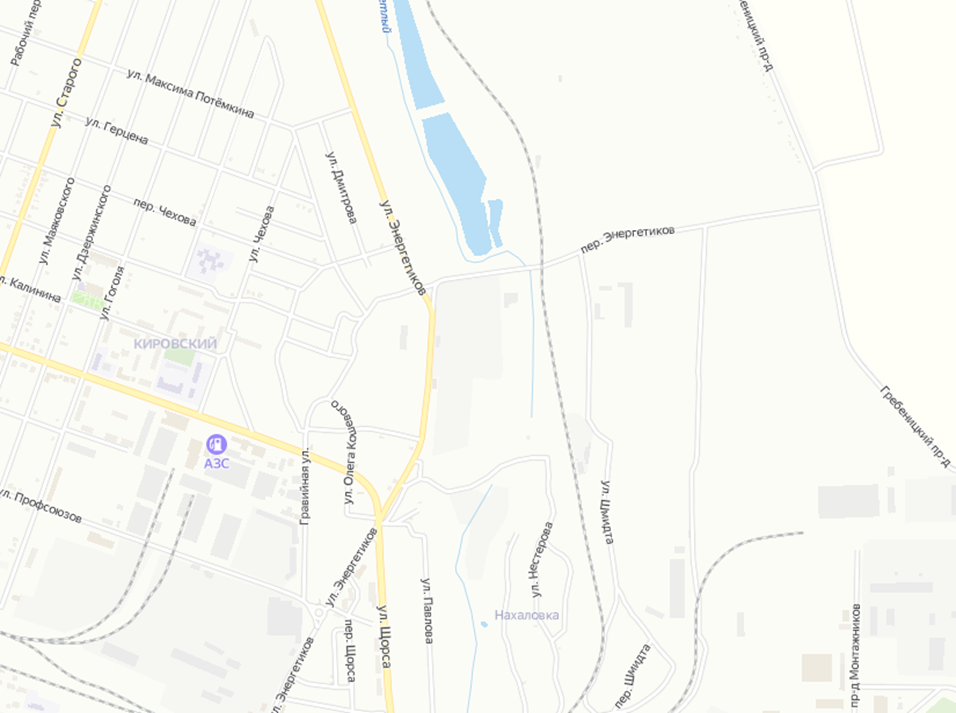